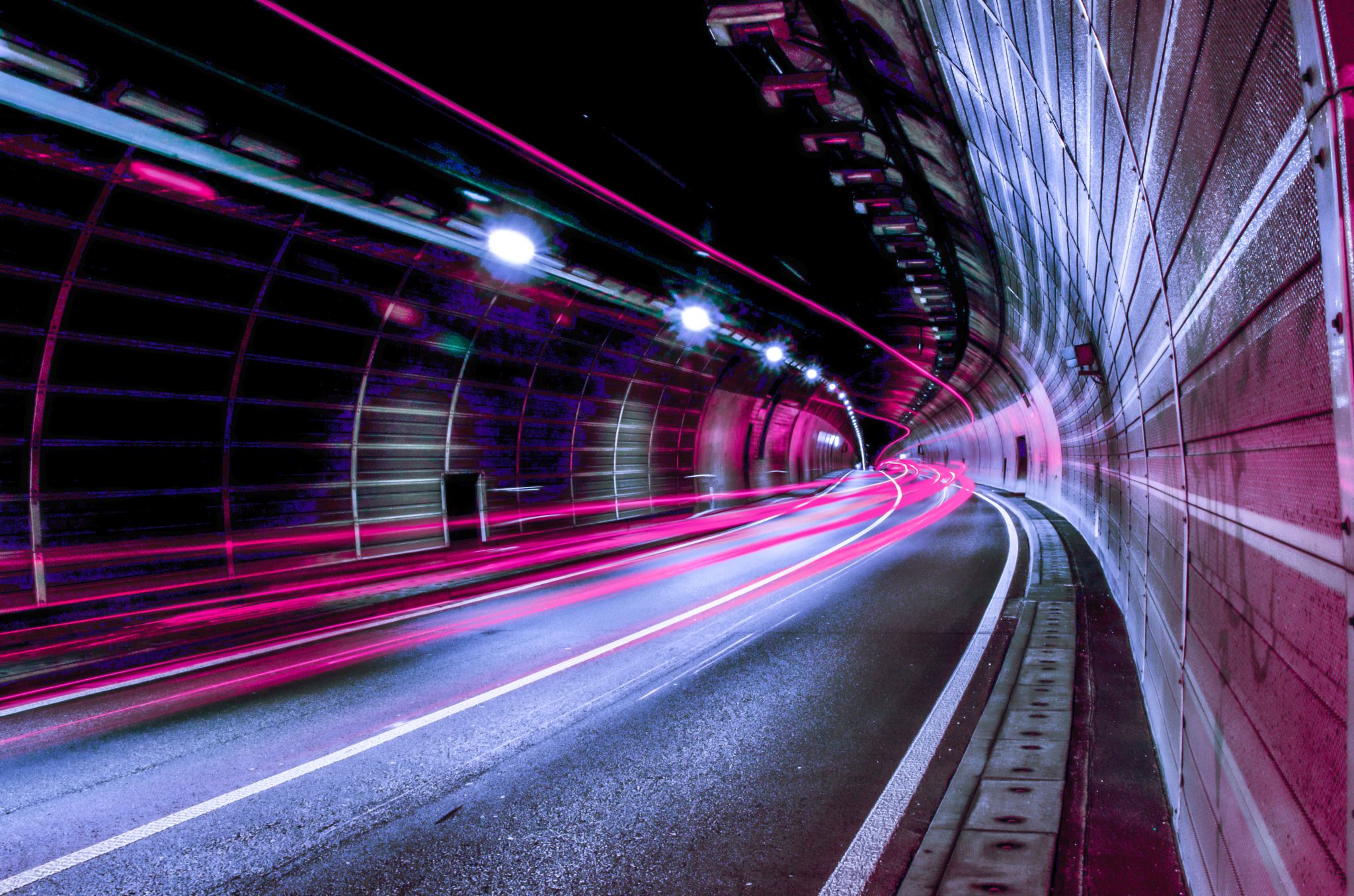 Dětská práce a soukromé právo
Michal Blažek, Roman Zapletal
Vymezení základních pojmů
SMLUVNÍ STRANY ZÁKLADNÍCH PRACOVNĚPRÁVNÍCH VZTAHŮ
SMLUVNÍ STRANY ZÁKLADNÍCH PRACOVNĚPRÁVNÍCH VZTAHŮ
Zaměstnanec (§ 6 ZP)
Zaměstnavatel (§ 7 ZP)
Zaměstnavatelem je osoba, pro kterou se fyzická osoba zavázala k výkonu závislé práce v základním pracovněprávním vztahu.

Nezletilý – dítě/mladistvý – jako zaměstnavatel?
Zaměstnancem je fyzická osoba, která se zavázala k výkonu závislé práce v základním pracovněprávním vztahu.

Nezletilý – dítě/mladistvý – jako zaměstnanec?
OSOBY
Občanský zákoník vs. Zákoník práce
OSOBY
Občanský zákoník
Zákoník práce
Zaměstnavatel – organizační složka státu (§ 9)
Za Českou republiku (dále jen „stát“) v pracovněprávních vztazích jedná a práva a povinnosti z pracovněprávních vztahů vykonává organizační složka státu, která jménem státu v základním pracovněprávním vztahu (§ 3) zaměstnance zaměstnává.
Vedoucí zaměstnanec (§ 11)
Vedoucími zaměstnanci zaměstnavatele se rozumějí zaměstnanci, kteří jsou na jednotlivých stupních řízení zaměstnavatele oprávněni stanovit a ukládat podřízeným zaměstnancům pracovní úkoly, organizovat, řídit a kontrolovat jejich práci a dávat jim k tomu účelu závazné pokyny.
Fyzická osoba (§ 19 odst. 1)
Každý člověk má vrozená, již samotným rozumem a citem poznatelná přirozená práva, a tudíž se považuje za osobu. (…)
Právnická osoba (§ 20 odst. 1)
Právnická osoba je organizovaný útvar, o kterém zákon stanoví, že má právní osobnost, nebo jehož právní osobnost zákon uzná. (…)
Stát (§ 21)
Stát se v oblasti soukromého práva považuje za právnickou osobu. Jiný právní předpis stanoví, jak stát právně jedná.
FYZICKÉ OSOBY
ZÁVISLÁ PRÁCE
ZÁVISLÁ PRÁCE
Definiční znaky (§ 2 odst. 1 ZP)
Podmínky výkonu (§ 2 odst. 2 ZP)
Za mzdu, plat nebo odměnu za práci.
Na náklady a odpovědnost zaměstnavatele.
V pracovní době.
Na pracovišti zaměstnavatele, případně na jiném dohodnutém místě.
Nadřízenost zaměstnavatele vs. podřízenost zaměstnance.
Jménem zaměstnavatele.
Podle pokynů zaměstnavatele.
Osobně zaměstnancem.
PRACOVNĚPRÁVNÍ VZTAHY
PRACOVNĚPRÁVNÍ VZTAHY I.
PRACOVNĚPRÁVNÍ VZTAHY II.
Právní osobnost vs. svéprávnost
Právní osobnost / právní subjektivita
Občanský zákoník (2012)
Občanský zákoník (1964)
§ 7 odst. 1
Způsobilost fyzické osoby mít práva a povinnosti vzniká narozením. Tuto způsobilost má i počaté dítě, narodí-li se živé.
§ 15 odst. 1
Právní osobnost je způsobilost mít v mezích právního řádu práva a povinnosti.
§ 23
Člověk má právní osobnost od narození až do smrti.
NAROZENÍ A SMRT
Právní význam primárně biologických pojmů
Právní osobnost
Narození
Smrt
koncepce ireversibilní cerebrální smrti nebo zástavy krevního oběhu
§ 2 písm. e) zákona č. 285/2002 Sb., o darování, odběrech a transplantacích tkání a orgánů a o změně některých zákonů (transplantační zákon)
nevratná ztráta funkce celého mozku, včetně mozkového kmene
nevratná zástava krevního oběhu
přirozené i umělé oddělení plodu z matčina těla, po němž člověk musí žít = jevit známky života, resp. alespoň jednu z nich
Pokyny ke způsobu vyplnění Listu o prohlídce zemřelého
Příloha vyhlášky Ministerstva zdravotnictví ČR č. 297/2012 Sb., o náležitostech Listu o prohlídce zemřelého (…)
srdeční činnost, pulzace pupečníku nebo nesporný pohyb kosterního svalstva bez ohledu na to, zda byl pupečník přerušen nebo placenta připojena
Právní osobnost vs. svéprávnost
Svéprávnost / způsobilost k právním úkonům
Občanský zákoník (2012)
Občanský zákoník (1964)
§ 8 odst. 1
Způsobilost fyzické osoby vlastními právními úkony nabývat práv a brát na sebe povinnosti (způsobilost k právním úkonům) vzniká v plném rozsahu zletilostí.
§ 8 odst. 2
Zletilosti se nabývá dovršením osmnáctého roku. Před dosažením tohoto věku se zletilosti nabývá jen uzavřením manželství.
§ 15 odst. 2
Svéprávnost je způsobilost nabývat pro sebe vlastním právním jednáním práva a zavazovat se k povinnostem (právně jednat).
§ 30 odst. 1 a odst. 2
Plně svéprávným se člověk stává zletilostí. Zletilosti se nabývá dovršením osmnáctého roku věku.
Před nabytím zletilosti se plné svéprávnosti nabývá přiznáním svéprávnosti, nebo uzavřením manželství. (…)
PRACOVNĚPRÁVNÍ SVÉPRÁVNOST
NEZLETILÝ JAKO ZAMĚSTNANEC?
Ukončení povinné školní docházky
Zákon č. 561/2004 Sb., o předškolním, základním, středním, vyšším odborném a jiném vzdělávání (školský zákon)
§ 43 ŠZ
Žák splní povinnou školní docházku uplynutím období školního vyučování ve školním roce, v němž dokončí poslední rok povinné školní docházky.
§ 54 odst. 2 ŠZ
Žák, který úspěšně ukončil základní vzdělávání, nebo žák, který splnil povinnou školní docházku a nepokračuje v základním vzdělávání, přestává být žákem školy 30. června příslušného školního roku. Žák, který splnil povinnou školní docházku a koná opravnou zkoušku nebo bude hodnocen v náhradním termínu, je žákem školy do termínu konání těchto zkoušek, pokud mu nebylo povoleno opakování ročníku. Žák, který byl přijat ke vzdělávání ve střední škole, je považován za žáka základní školy do 31. srpna příslušného školního roku.
Nezletilý jako zaměstnavatel?
Zaměstnavatel x Zaměstnanec
§ 31 OZ
Má se za to, že každý nezletilý, který nenabyl plné svéprávnosti, je způsobilý k právním jednáním co do povahy přiměřeným rozumové a volní vyspělosti nezletilých jeho věku.
§ 33 odst. 1 OZ
Udělí-li zákonný zástupce nezletilého, který nenabyl plné svéprávnosti, souhlas k samostatnému provozování obchodního závodu nebo k jiné obdobné výdělečné činnosti, stává se nezletilý způsobilý k jednáním, jež jsou s touto činností spojena. K platnosti souhlasu se vyžaduje přivolení soudu.
§ 34 OZ
Závislá práce nezletilých mladších než patnáct let nebo nezletilých, kteří neukončili povinnou školní docházku, je zakázána. Tito nezletilí mohou vykonávat jen uměleckou, kulturní, reklamní nebo sportovní činnost za podmínek stanovených jiným právním předpisem.
§ 35 OZ
Nezletilý, který dovršil patnáct let, se může zavázat k výkonu závislé práce podle jiného právního předpisu. Jako den nástupu do práce nesmí být sjednán den, který by předcházel dni, kdy nezletilý ukončí povinnou školní docházku.
OMEZENÍ SVÉPRÁVNOSTI
Exkurz
Může český soud omezit svéprávnost?
Úmluva o právech osob se zdravotním postižením
Článek 12 – Rovnost před zákonem
1. Státy, které jsou smluvní stranou této úmluvy, znovu potvrzují, že osoby se zdravotním postižením mají kdekoli právo na uznání jejich osoby jako subjektu práva.
2. Státy, které jsou smluvní stranou této úmluvy, uznávají, že osoby se zdravotním postižením mají, na rovnoprávném základě s ostatními, právní způsobilost ve všech oblastech života.
A NA co SE MŮŽETE TĚŠIT PŘÍŠTĚ?
Dětská práce a veřejné právo.
Zákon o zaměstnanosti.
Zákon o inspekci práce.
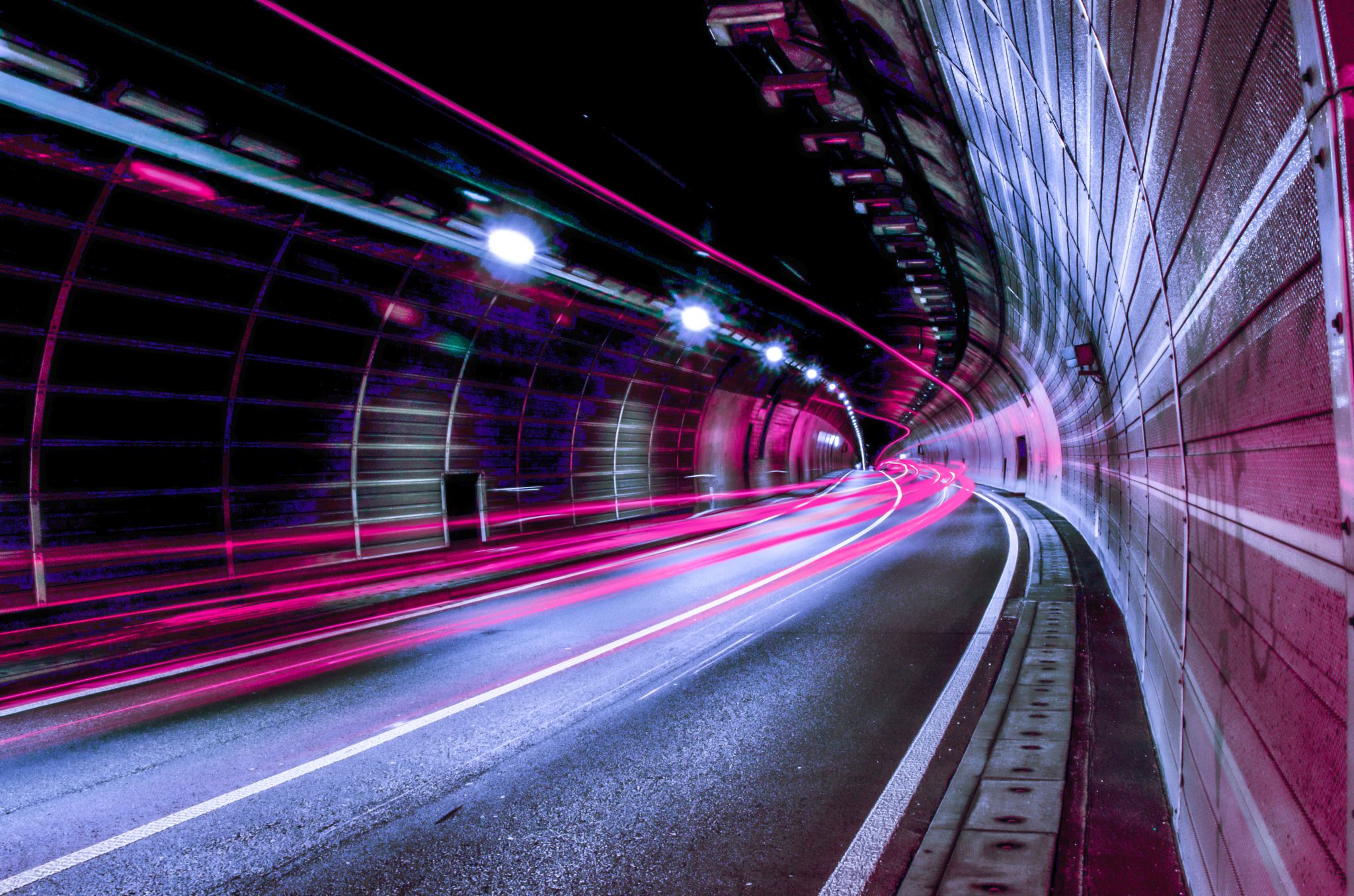 Děkujeme za pozornost!